Leistung
Diese Präsentation findest du auf der Homepage der Realschule.Deshalb musst du manche Inhalte jetzt nur durchzulesen.
Durchlesen Zwei Turbinen eines Pumpspeicher-Kraftwerks im Vergleich
Pumpe 1: 10.000 Literauf 102m Höhe in20 Sekunden.
Pumpe 2: 25.000 Literauf 86m Höhe in50 Sekunden.
Wie kann man die Pumpen vergleichen?
Man berechnet zuerst die Energie, die von den Pumpen aufgewendet wurde. Tipp: 1 Liter Wasser wiegt 1 kg.Berechne die Energie von Pumpe 1 und Pumpe 2  Formelsammlung
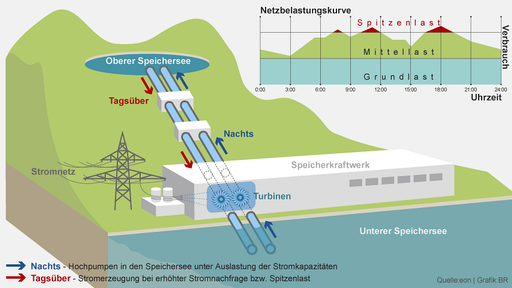 Du hast richtig gerechnet, wenn deine Ergebnisse so aussehen:

Pumpe 1: 	Epot = m · g · h		       = 10.000kg · 9,81m/s² · 102m		       = 10 006 200 J

Pumpe 2: 	Epot = m · g · h		       = 25.000kg · 9,81m/s² · 86m		       = 21 091 500 J

Mehr Energie hat Pumpe 2 aufgewendet.
Aber sie pumpt auch 30 Sekunden länger.
Wir können die Pumpen nicht vergleichen, da sie unterschiedlich lange brauchen.
LeistungsdefinitionDurchlesen
Leistungen im ÜberblickDurchlesen
Übungen zur LeistungBerechnen  Formelsammlung
1. Ein Kran hebt eine Last von 200kg auf 20m in einer Zeit von 50 Sekunden an.
2. Der Elektromotor eines Modellautos wird von einem Akku mit einer Spannung von 12V versorgt. Beim Fahren mit Vollgas fließt durch ihn ein Strom von 650mA.
Ergebnisse ohne Rechenweg
784,8 W
 7,8 W